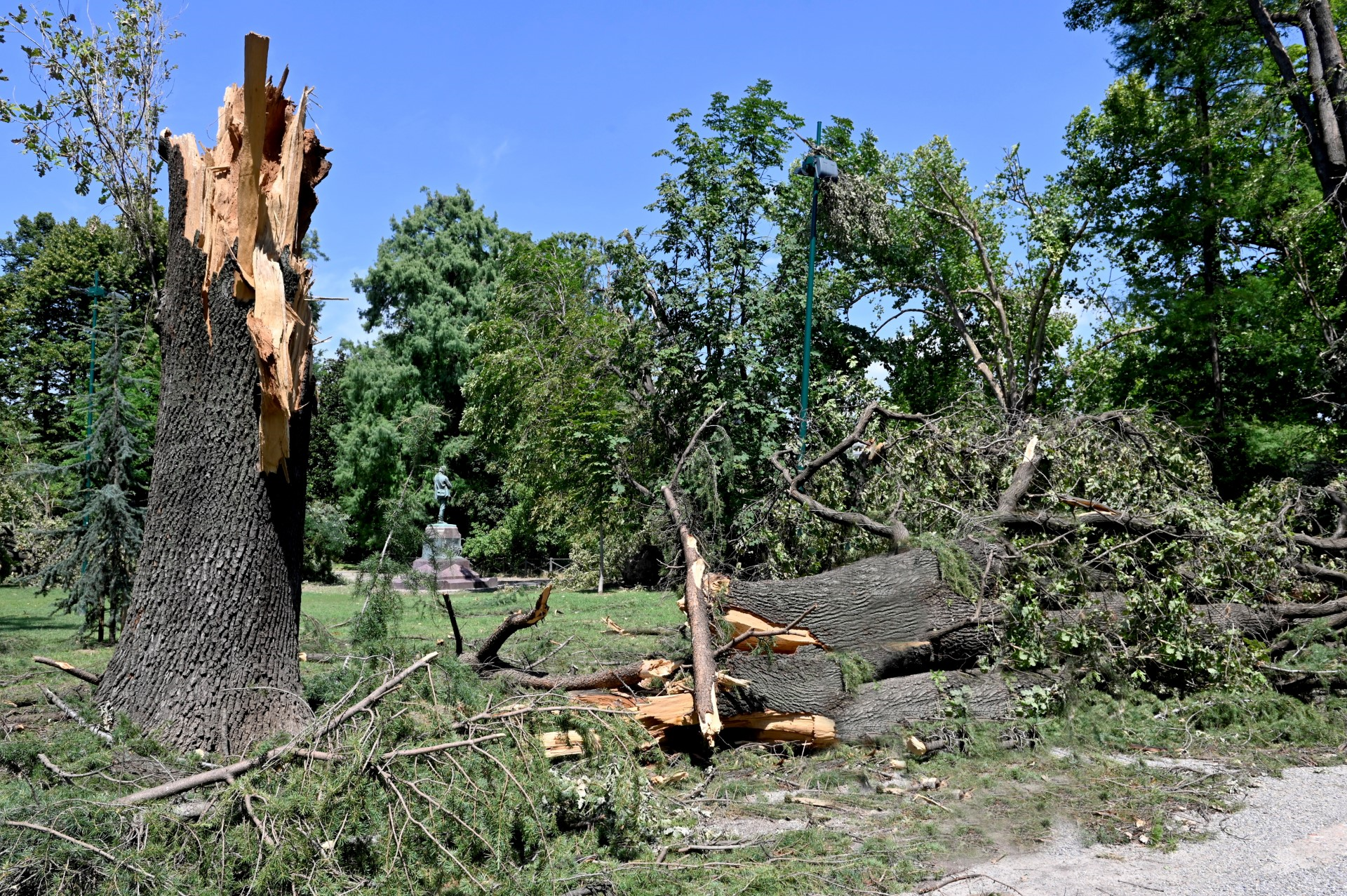 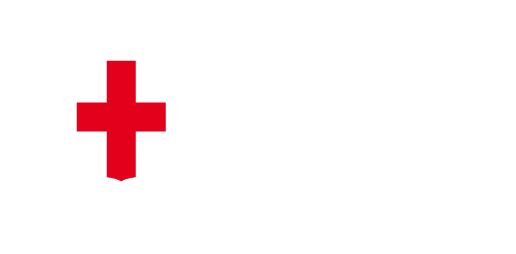 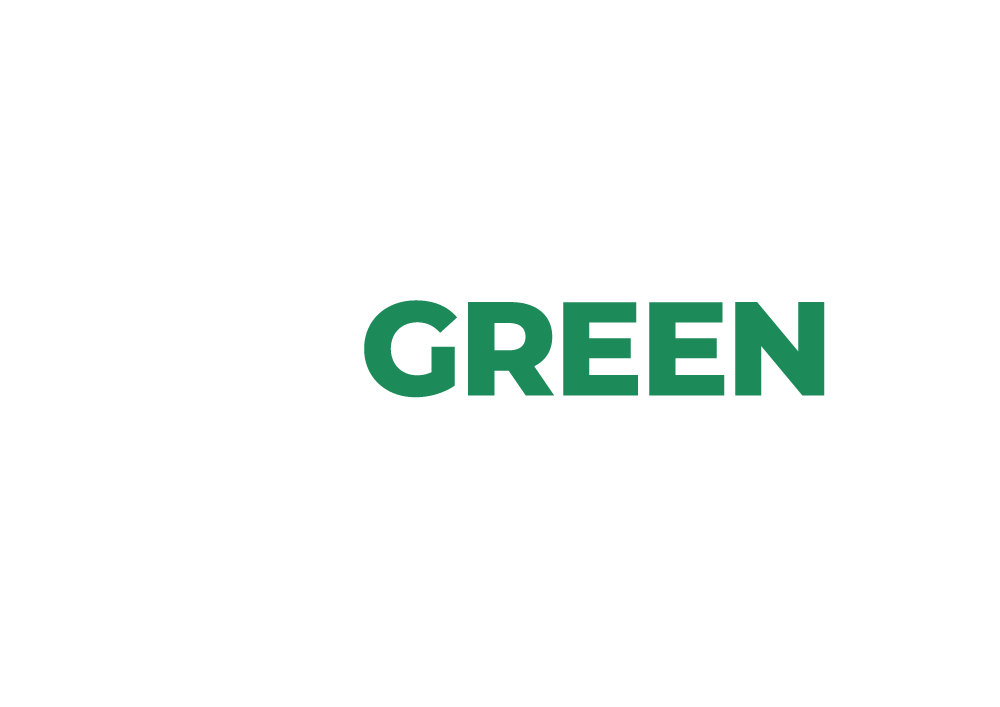 COME CI AMBIENTIAMO 
AL CAMBIAMENTO CLIMATICO
27 SETTEMBRE 2023
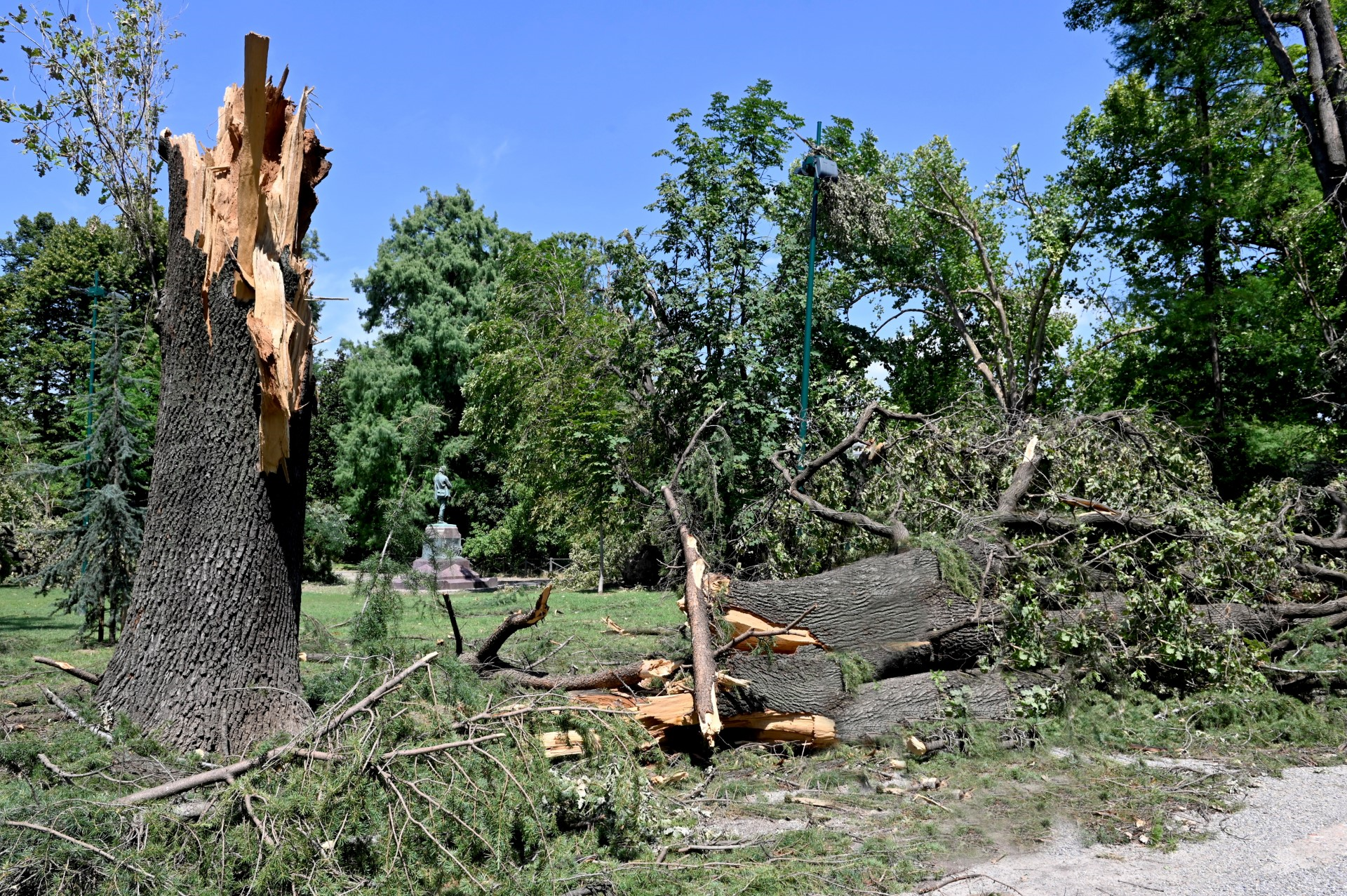 Claudio Nardecchia
Amministratore delegato AVR S.p.A.

GESTIONE DELLE EMERGENZE
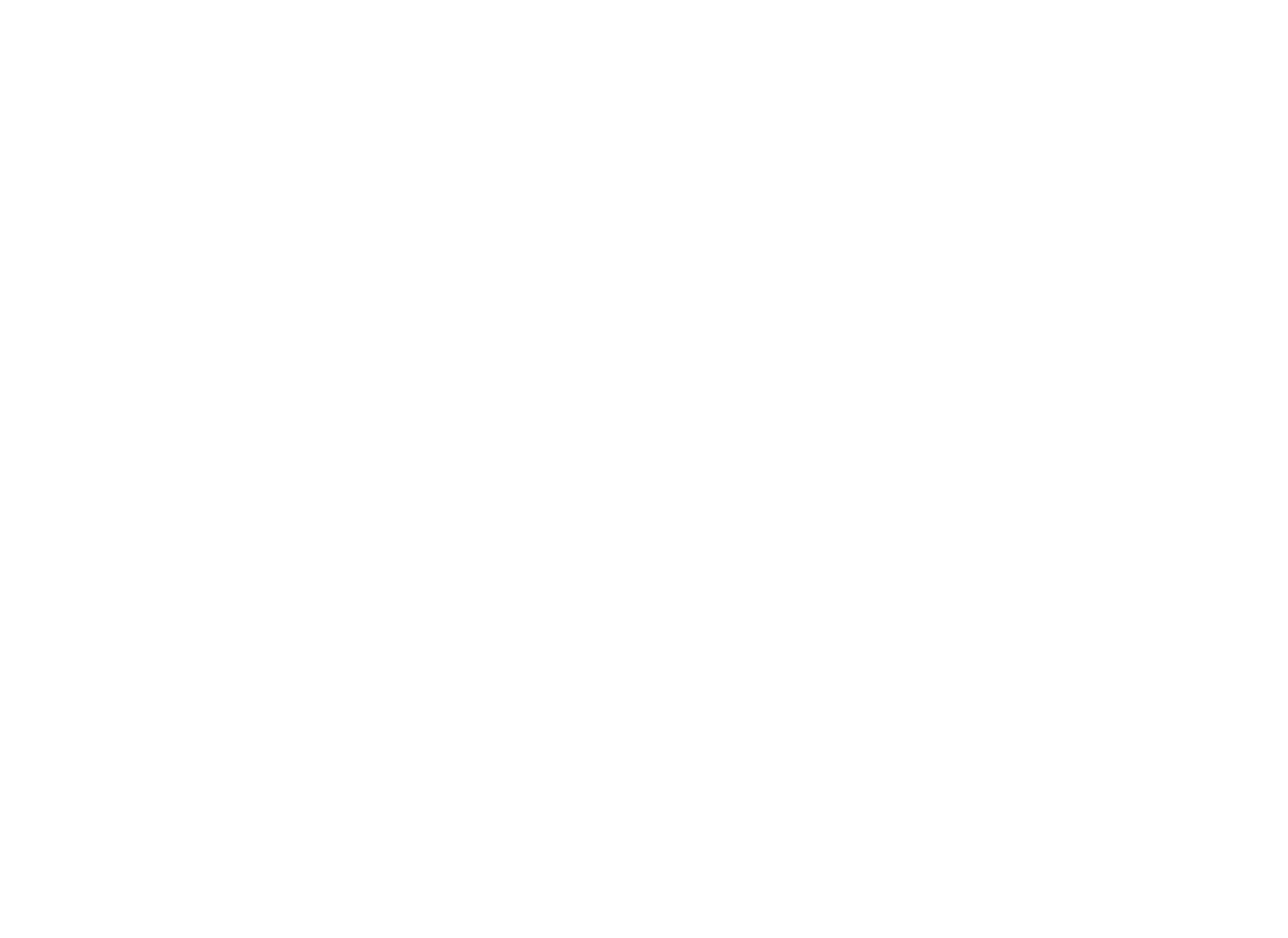 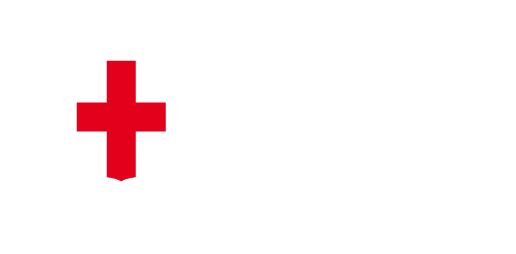 PATRIMONIO DEL VERDE: GRADO DI COMPLESSITÀ DEL TERRITORIO
PATRIMONIO DEL VERDE: GRADO DI COMPLESSITÀ DEL TERRITORIO
Inquadramento
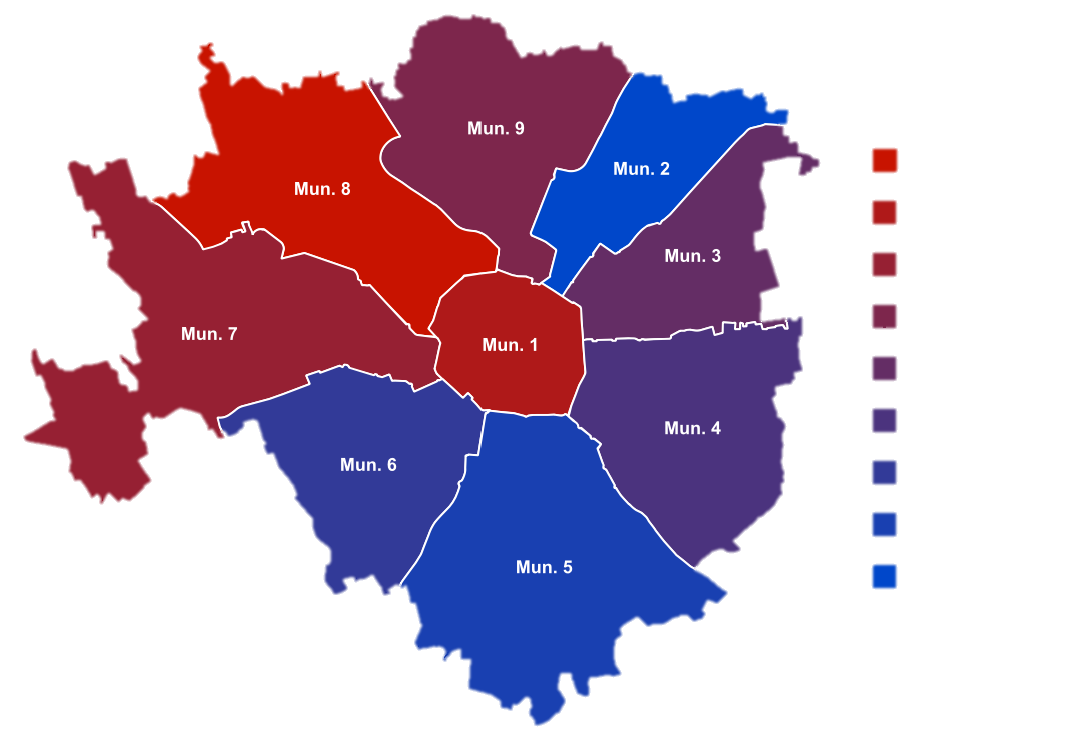 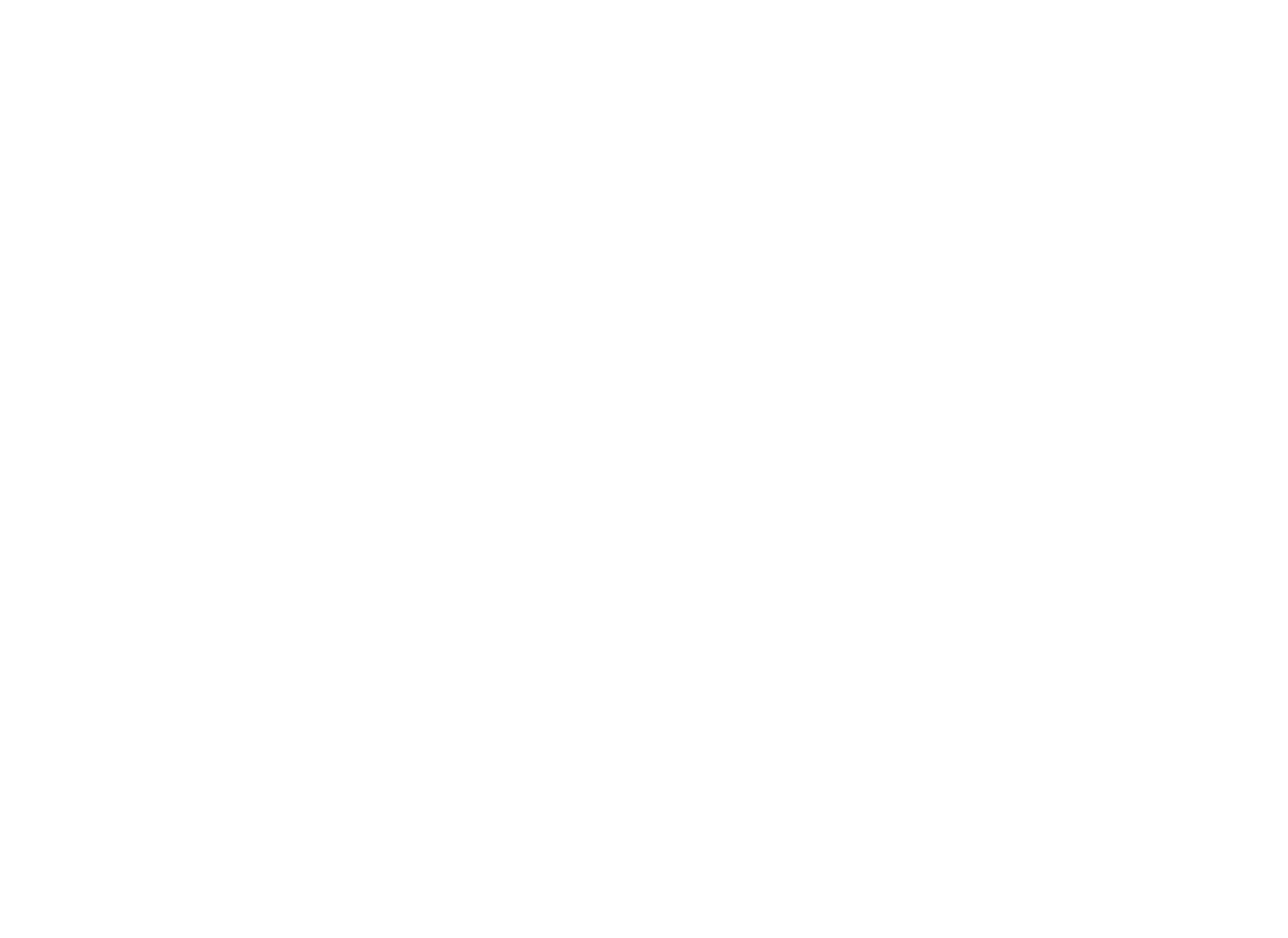 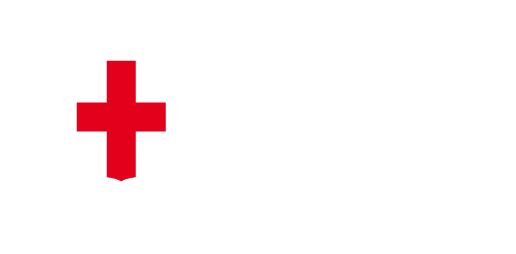 PATRIMONIO DEL VERDE: GRADO DI COMPLESSITÀ DEL TERRITORIO
Criteri
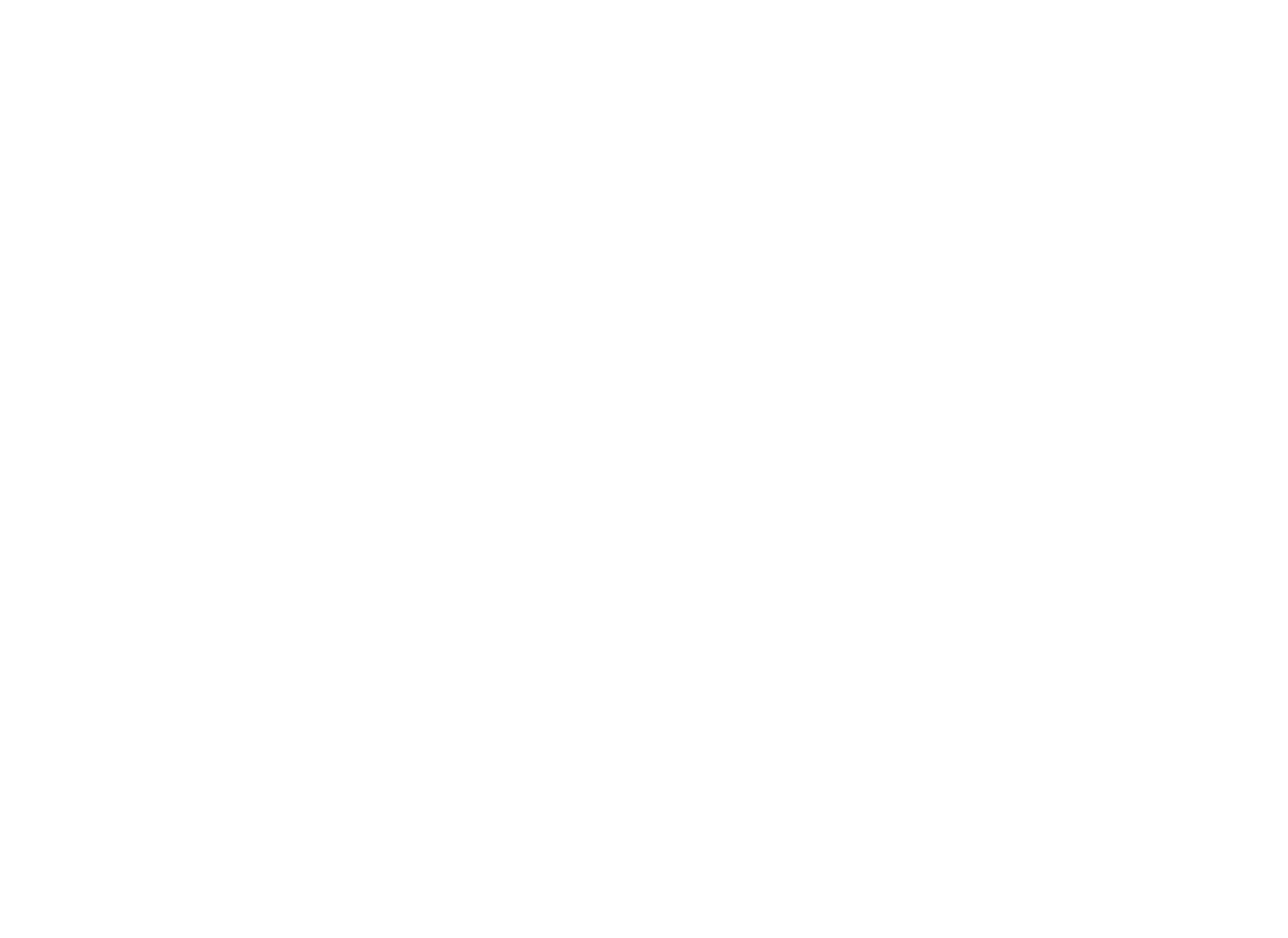 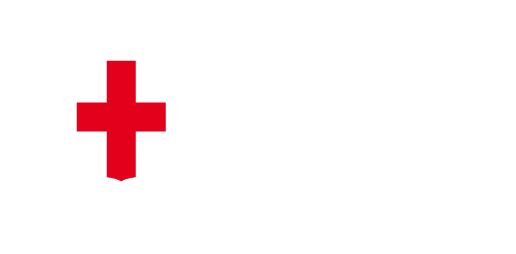 SEDE CENTRALE E SEDI OPERATIVE
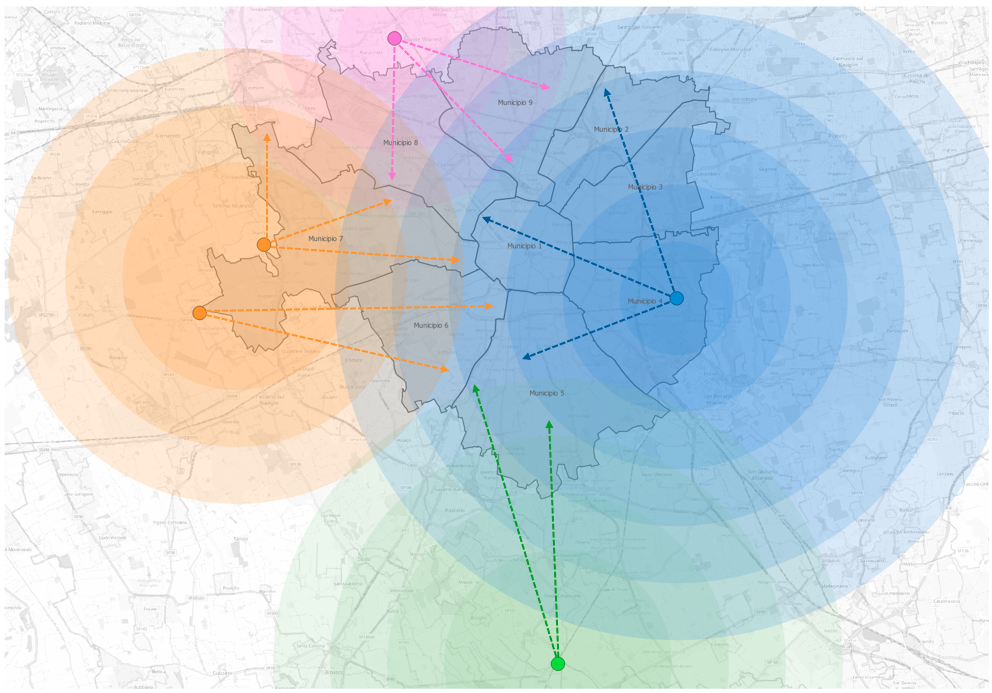 Sede 4
Sede 2
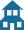 Sede Centrale 1
Sede 3
SERVIZI CENTRALI PER L’INTERA CITTÀ E SERVIZI OPERATIVI
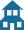 SERVIZI OPERATIVI
Sede 5
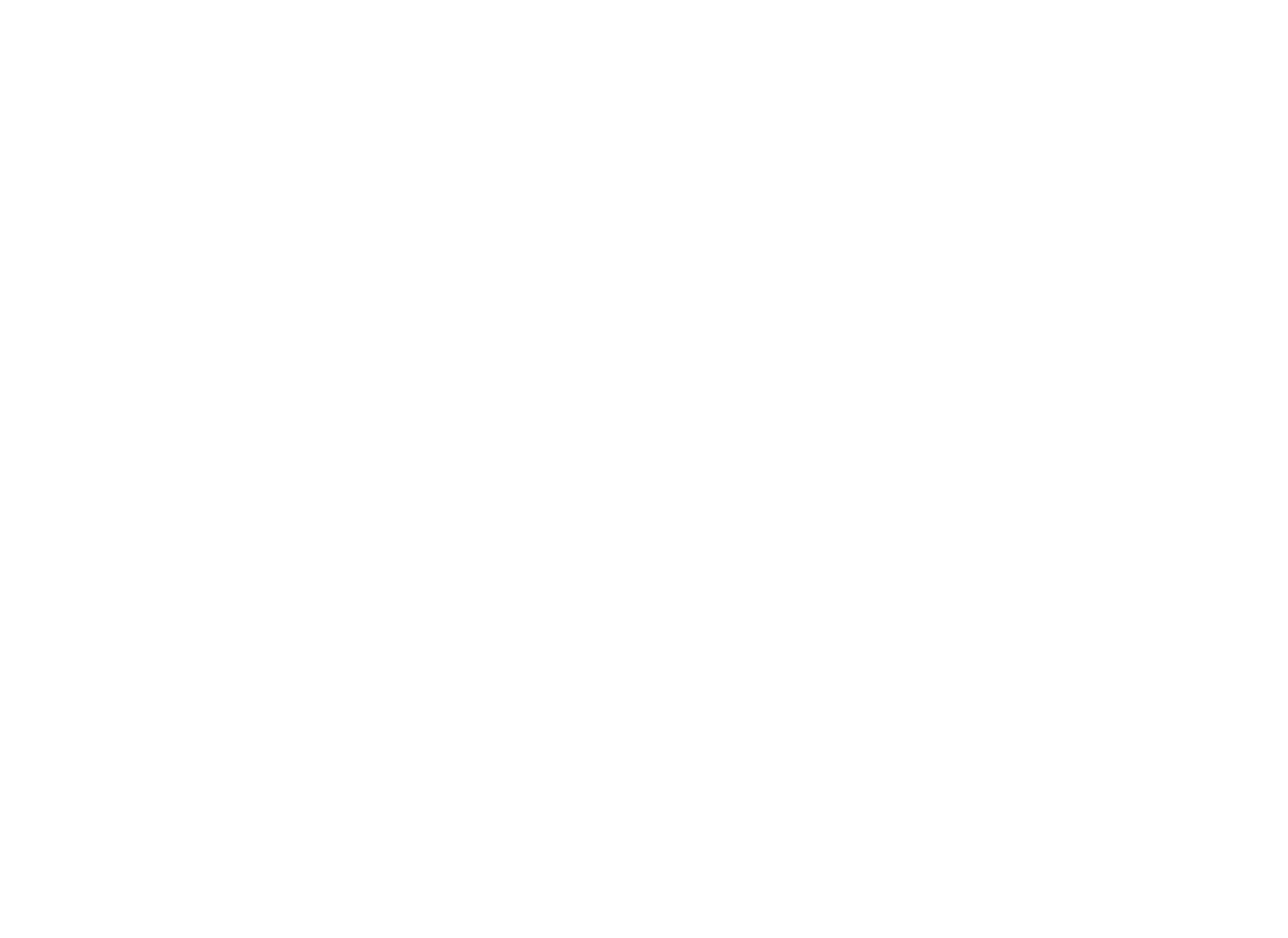 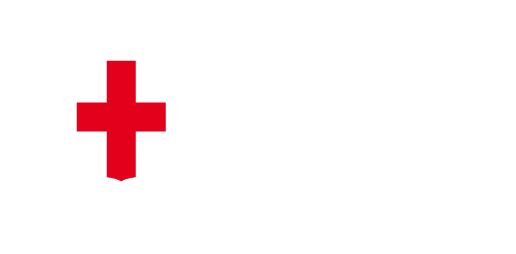 FLUSSO DI GESTIONE DELLE EMERGENZE
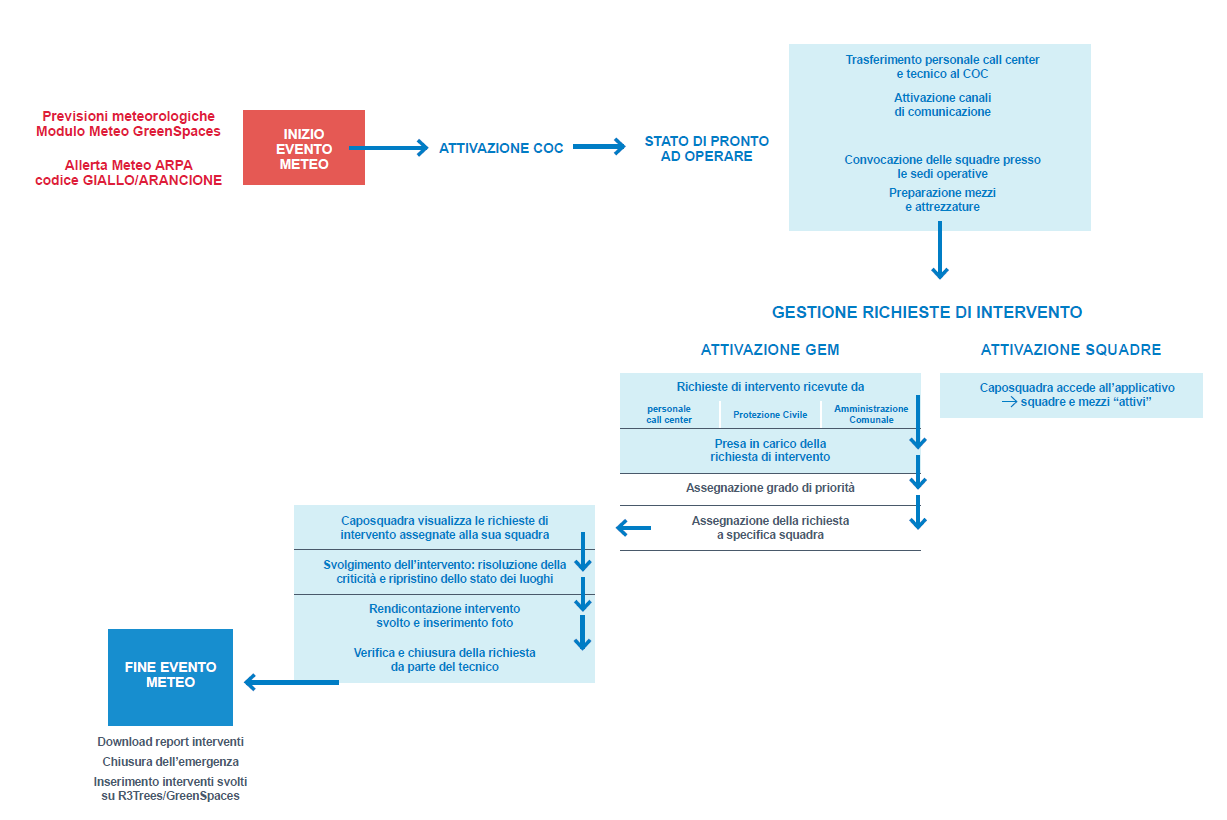 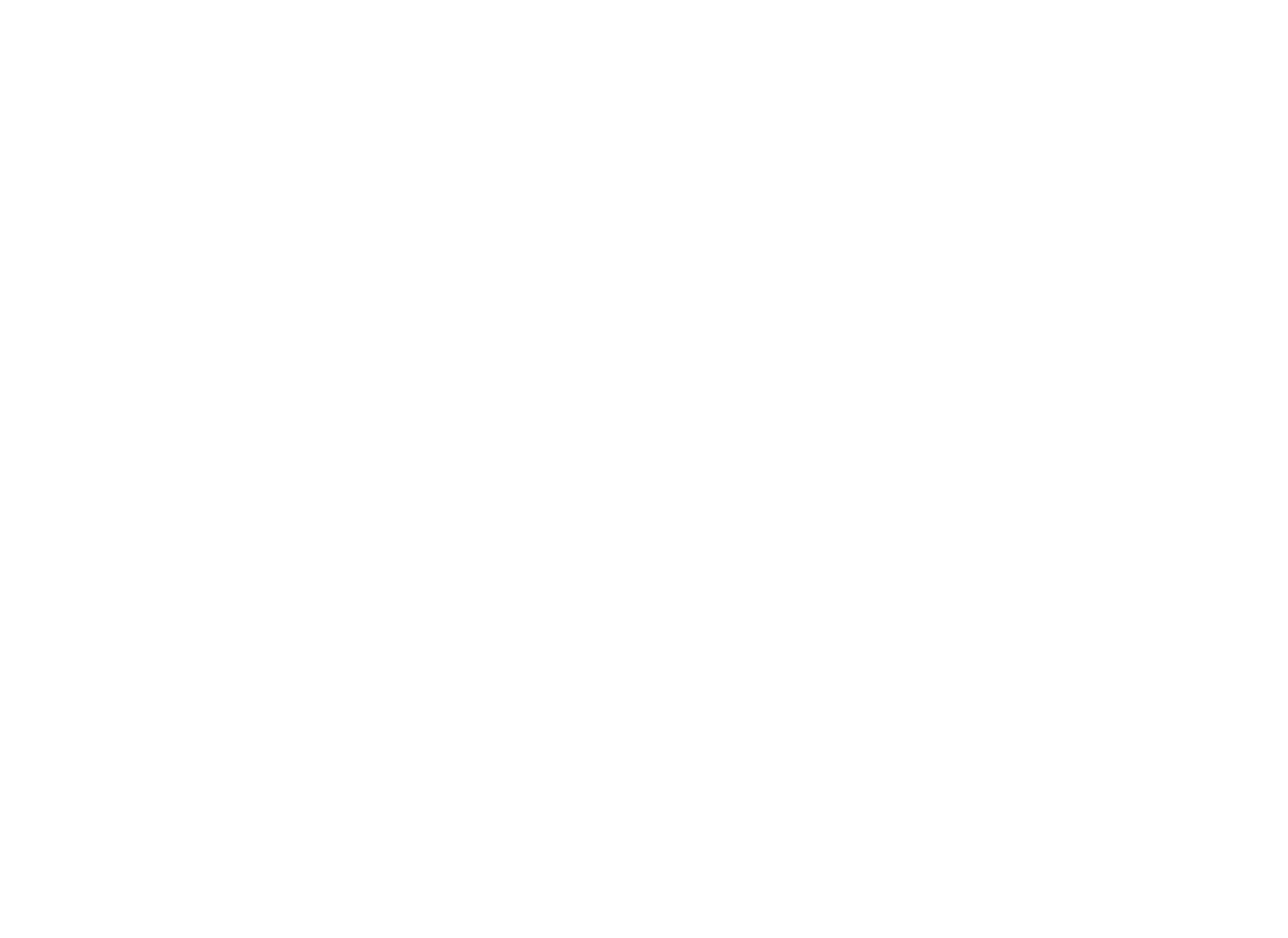 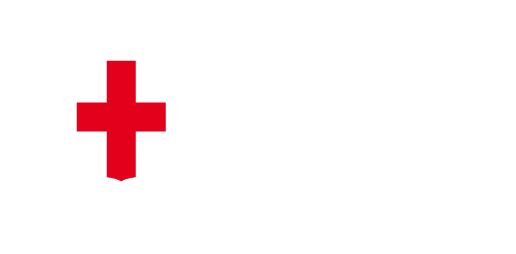 EVENTO METEO DEL 25 LUGLIO 2023
AZIONI PER UNO SVILUPPO SOSTENIBILE IN UN CONTESTO MUTATO
AZIONI DI PROTEZIONE
AZIONI DI DIAGNOSI
AZIONI DI RIPRISTINO
AZIONI DI PREVENZIONE
Monitoraggi ripetuti e selettivi

Censimenti sul campo

Digital twin
Interventi di ripristino a seguito del monitoraggio massivo
Analisi speditive per un monitoraggio massivo per larga parte del patrimonio arboreo
Sicurezza e viabilità
Sicurezza e mobilità

Interdizione di aree non sicure
Azioni a breve termine

Azioni a medio termine

Azioni a lungo termine
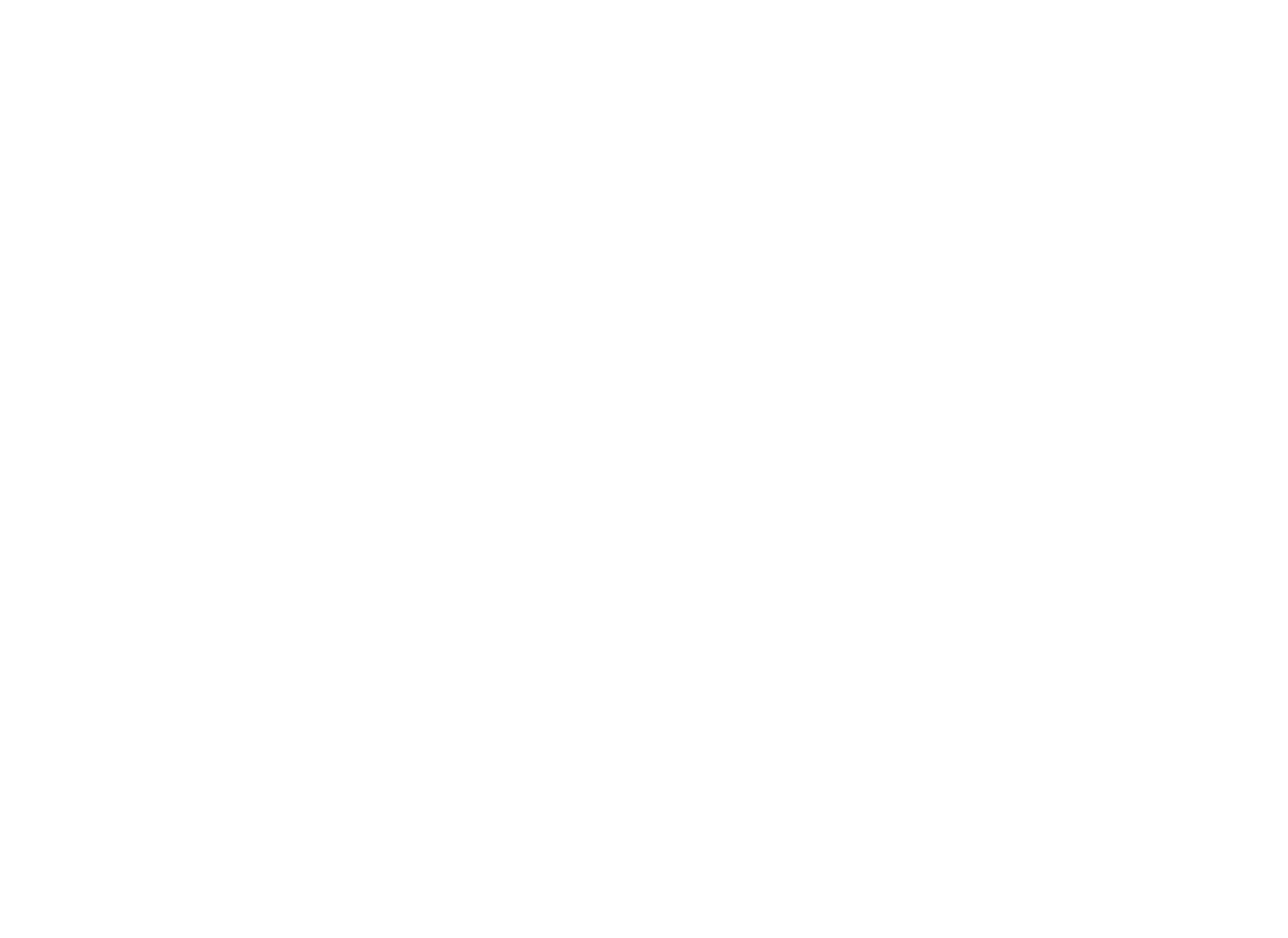 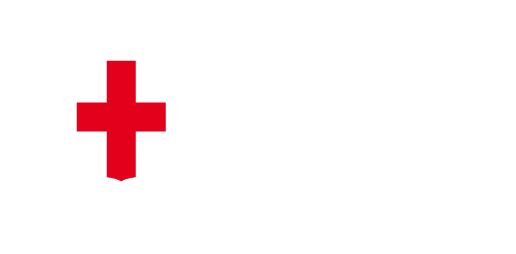 25 LUGLIO 2023: AMBITI DI INTERVENTO
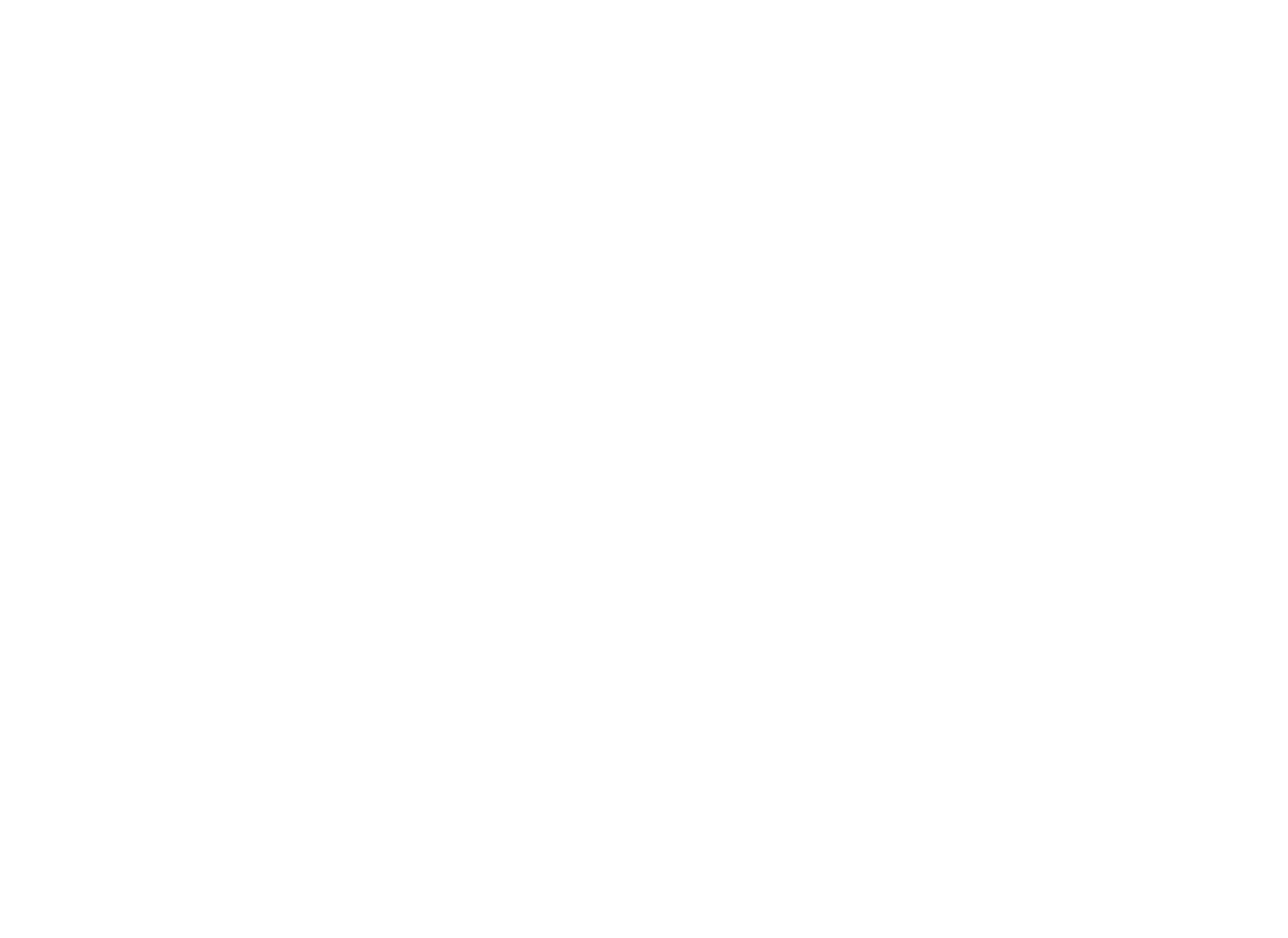 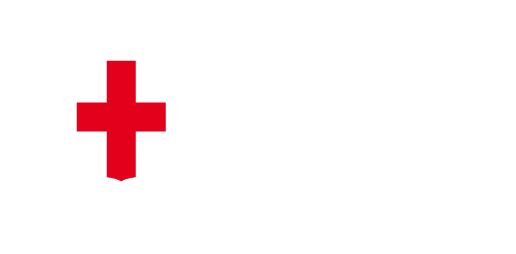 ANALISI SPEDITIVE SVOLTE
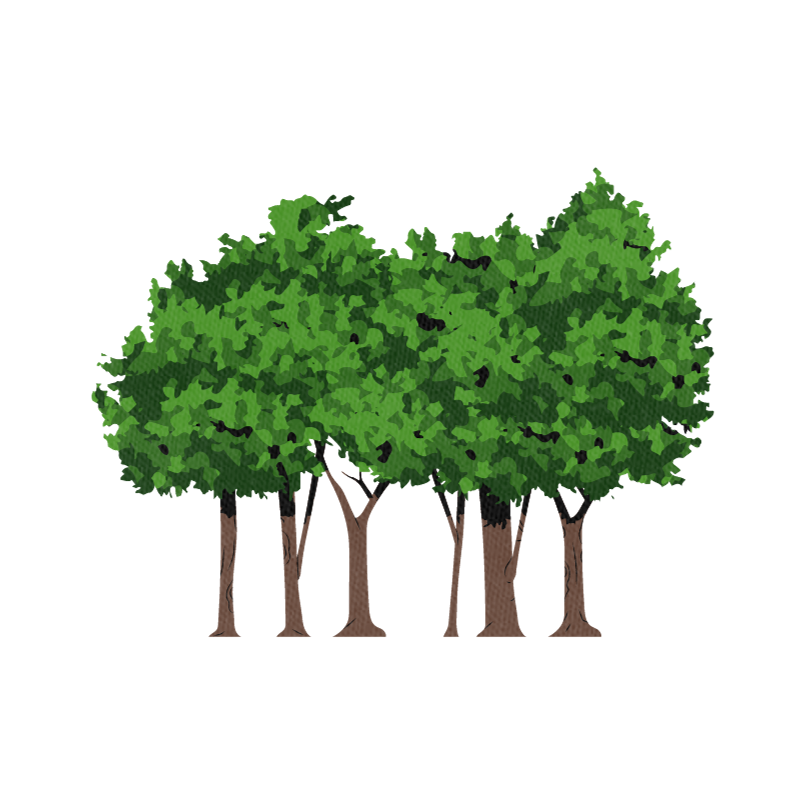 120.413 alberi verificati
ANALISI SPEDITIVE SVOLTE AL 25/09
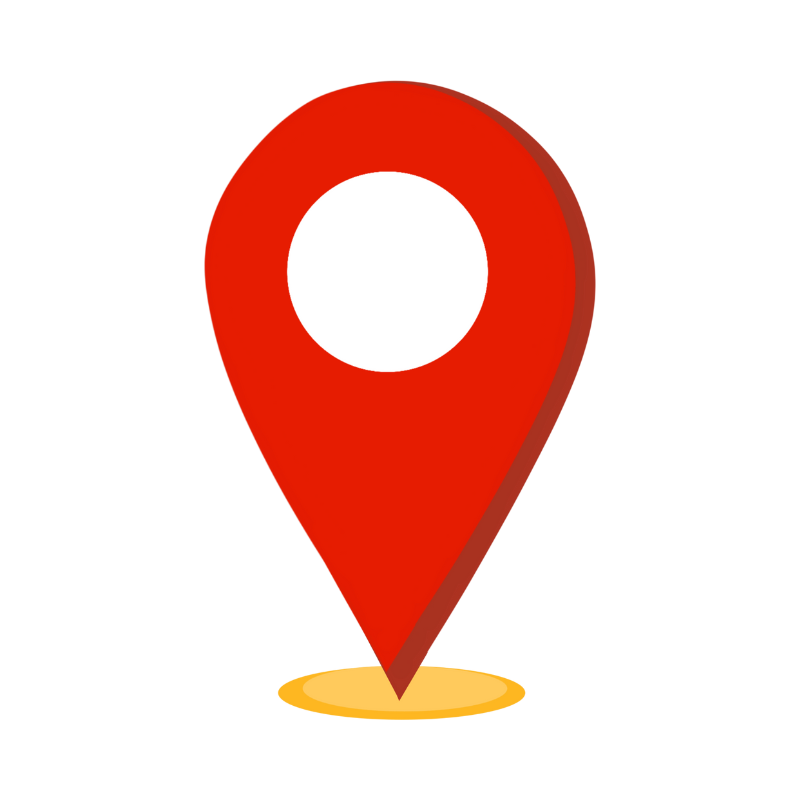 1.792 località
1.792
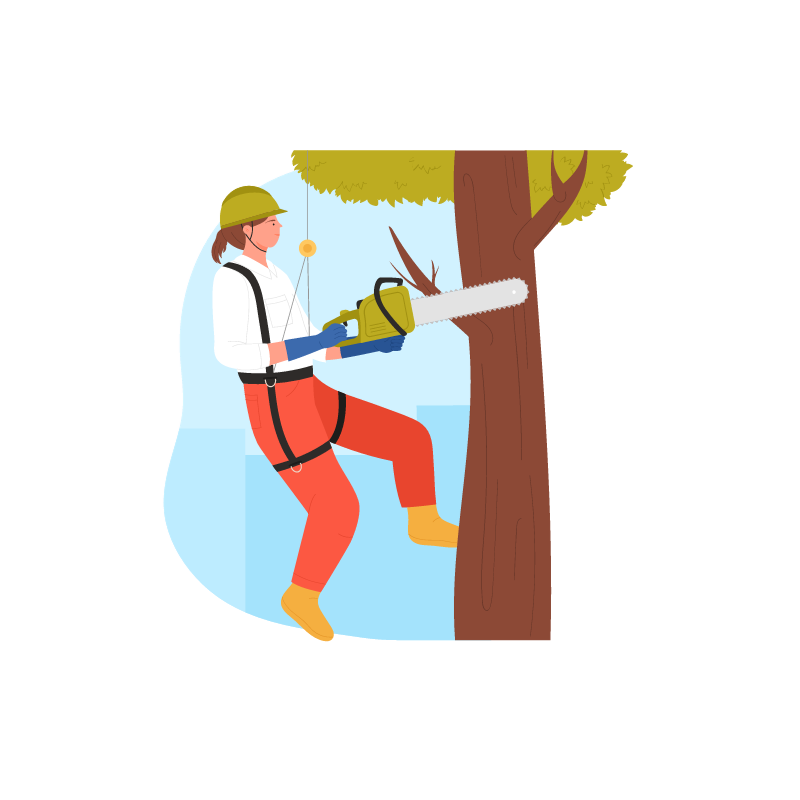 1.296 località oggetto di interventi
ANALISI SPEDITIVE  RELATIVE A SCUOLE 
(nidi, materne, elementari e medie)
442
ANALISI SPEDITIVE  RELATIVE A PARCHI CINTATI
162
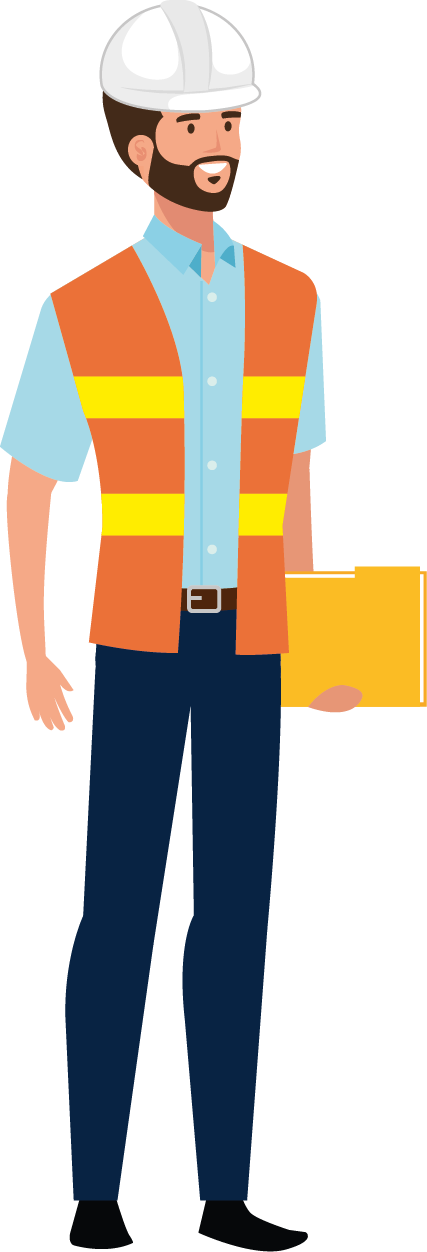 Nr. 13 agronomi aggiuntivi dedicati ai controlli speditivi

Nr. 7 agronomi dedicati alle VTA
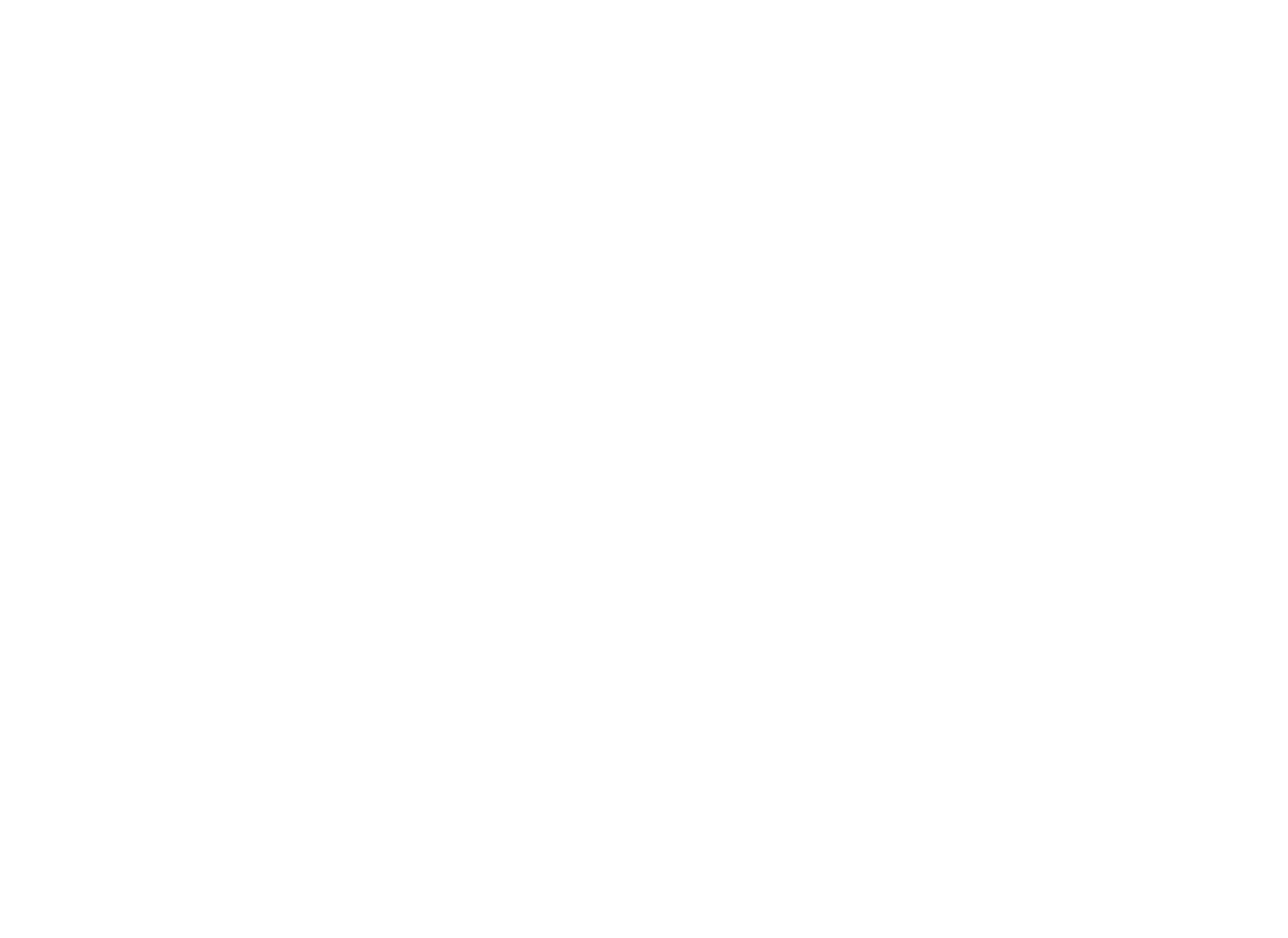 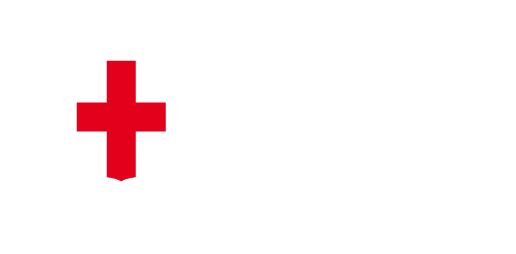 DISTRIBUZIONE DELLE SPECIE
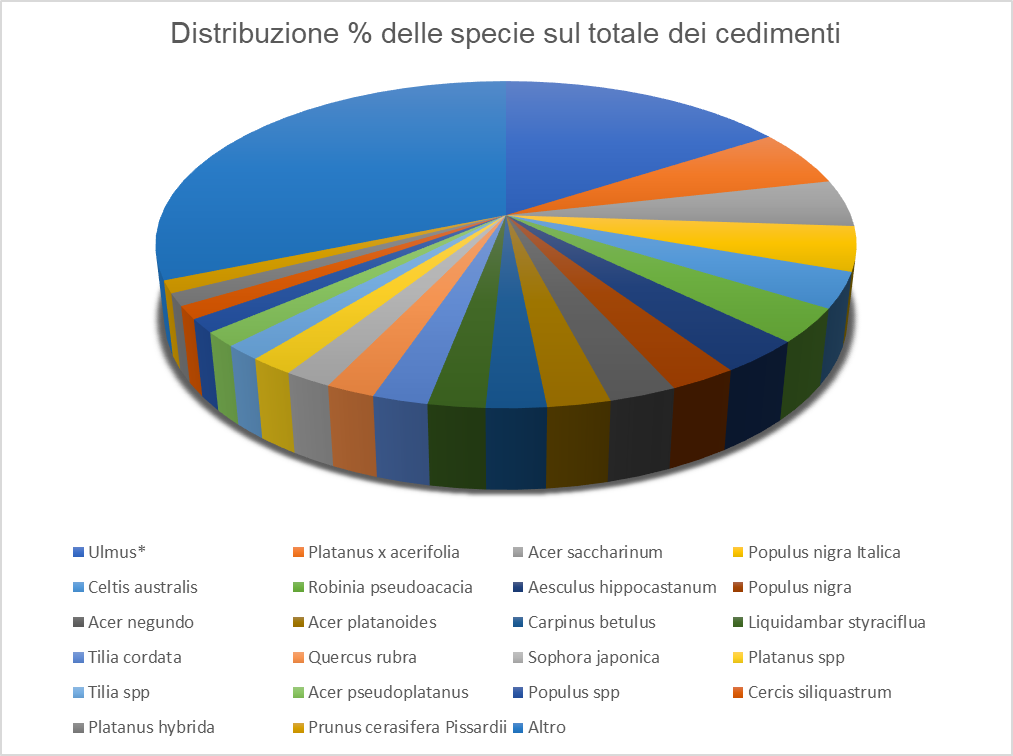 Totale di circa 13-15 mila piante interessate di cui circa 5.500 abbattute
* Accorpamento di più specie
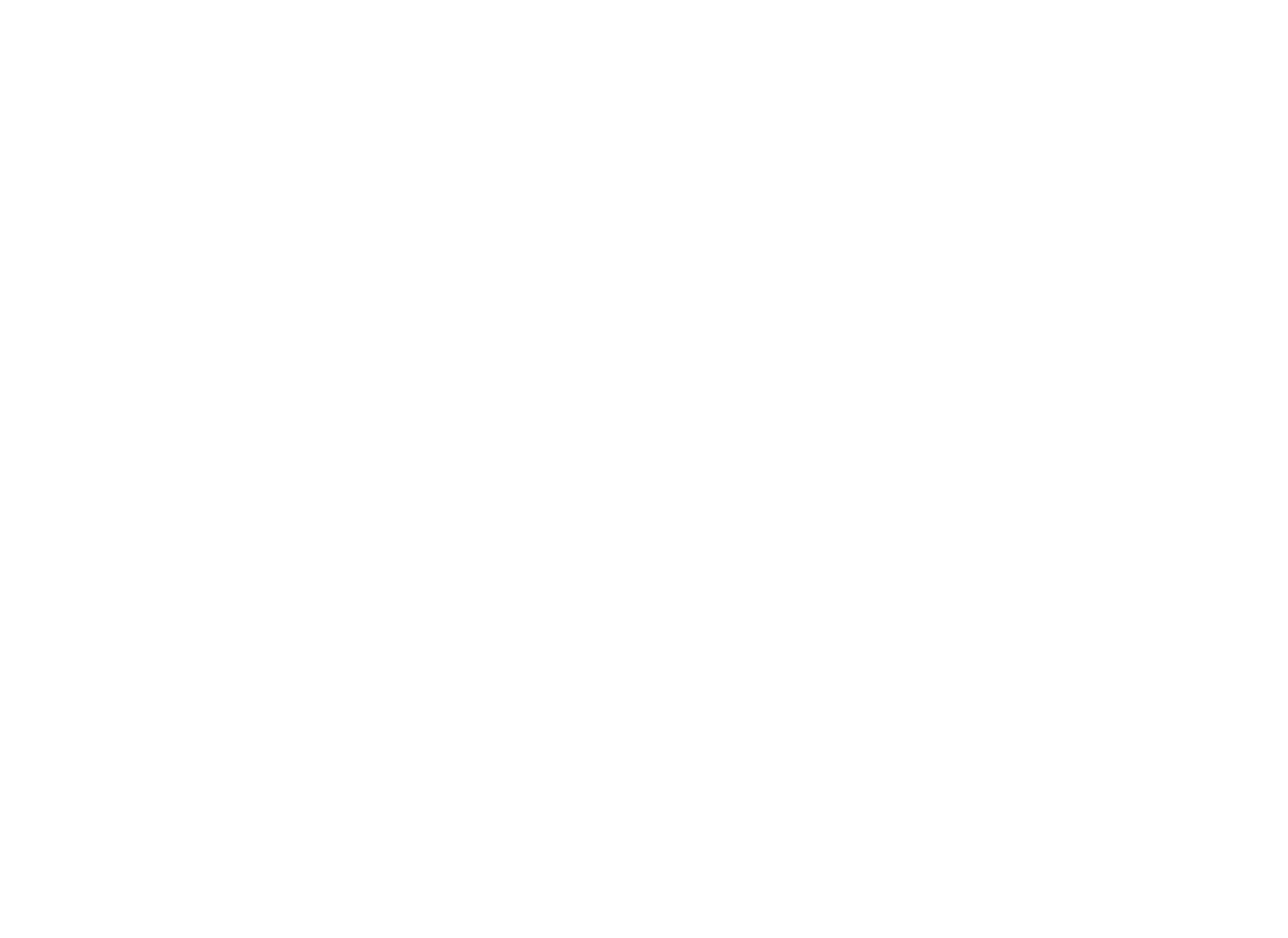 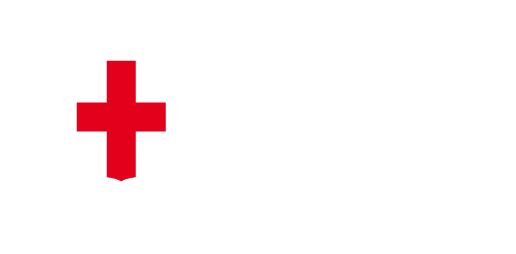 RISORSE IN CAMPO: MEZZI E OPERAI
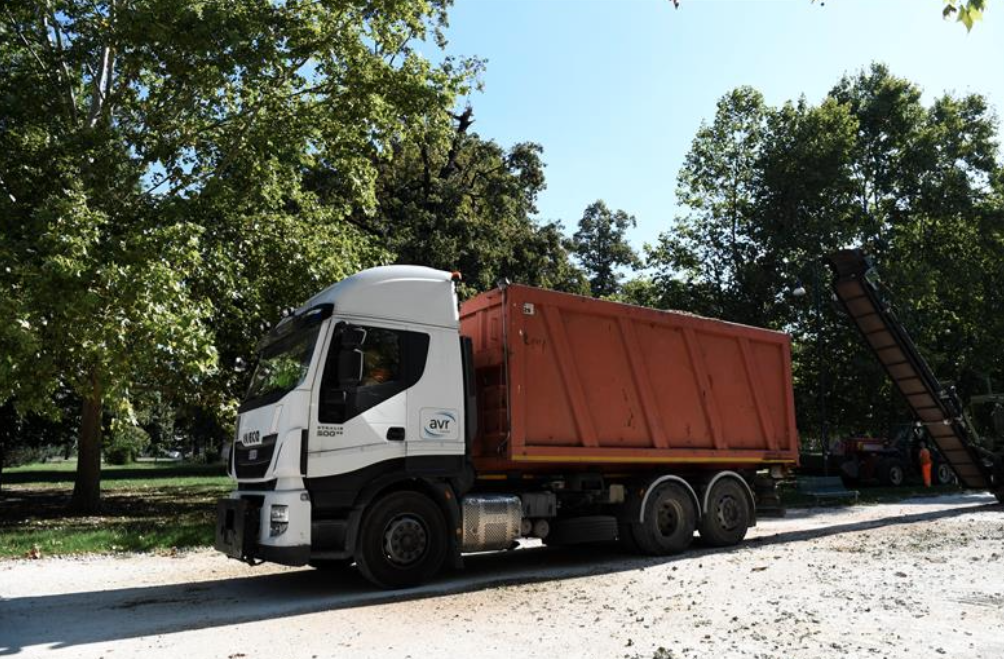 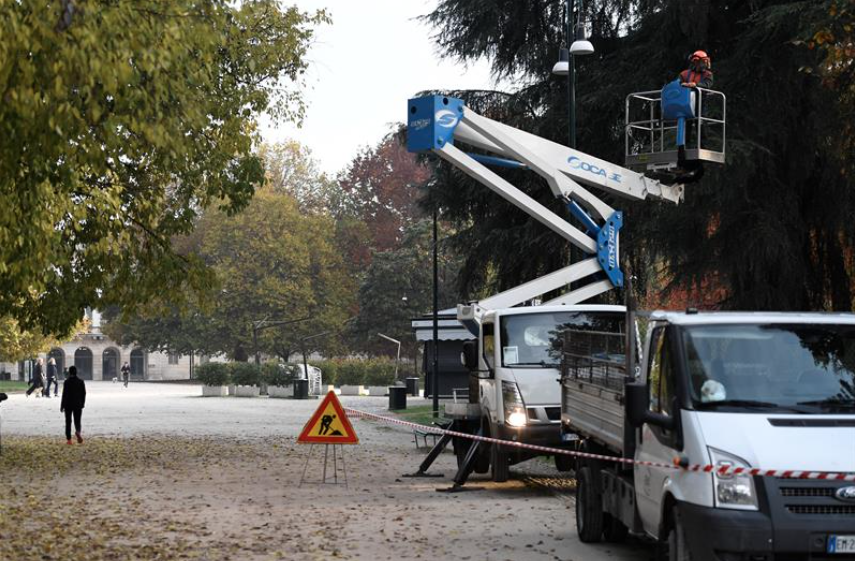 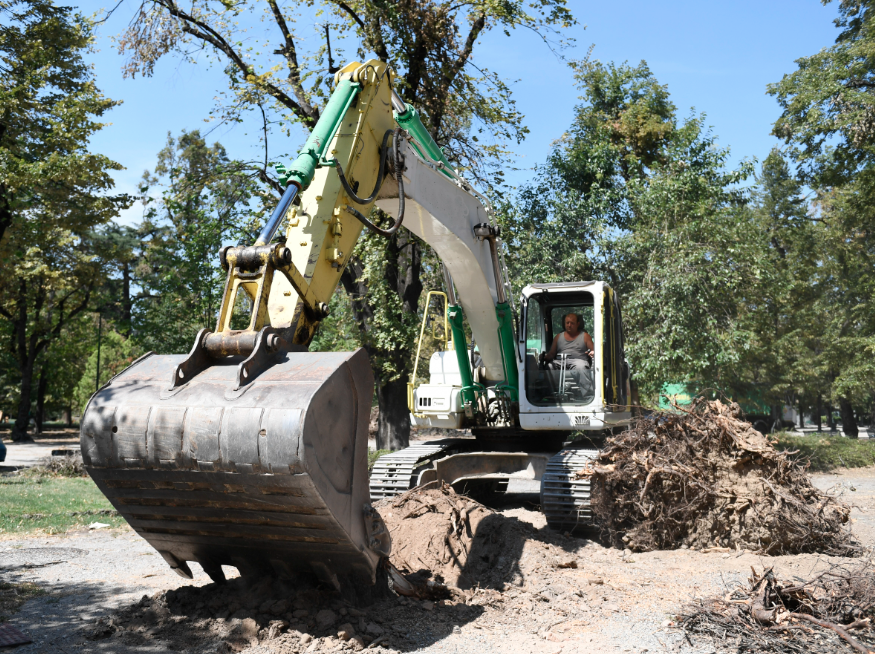 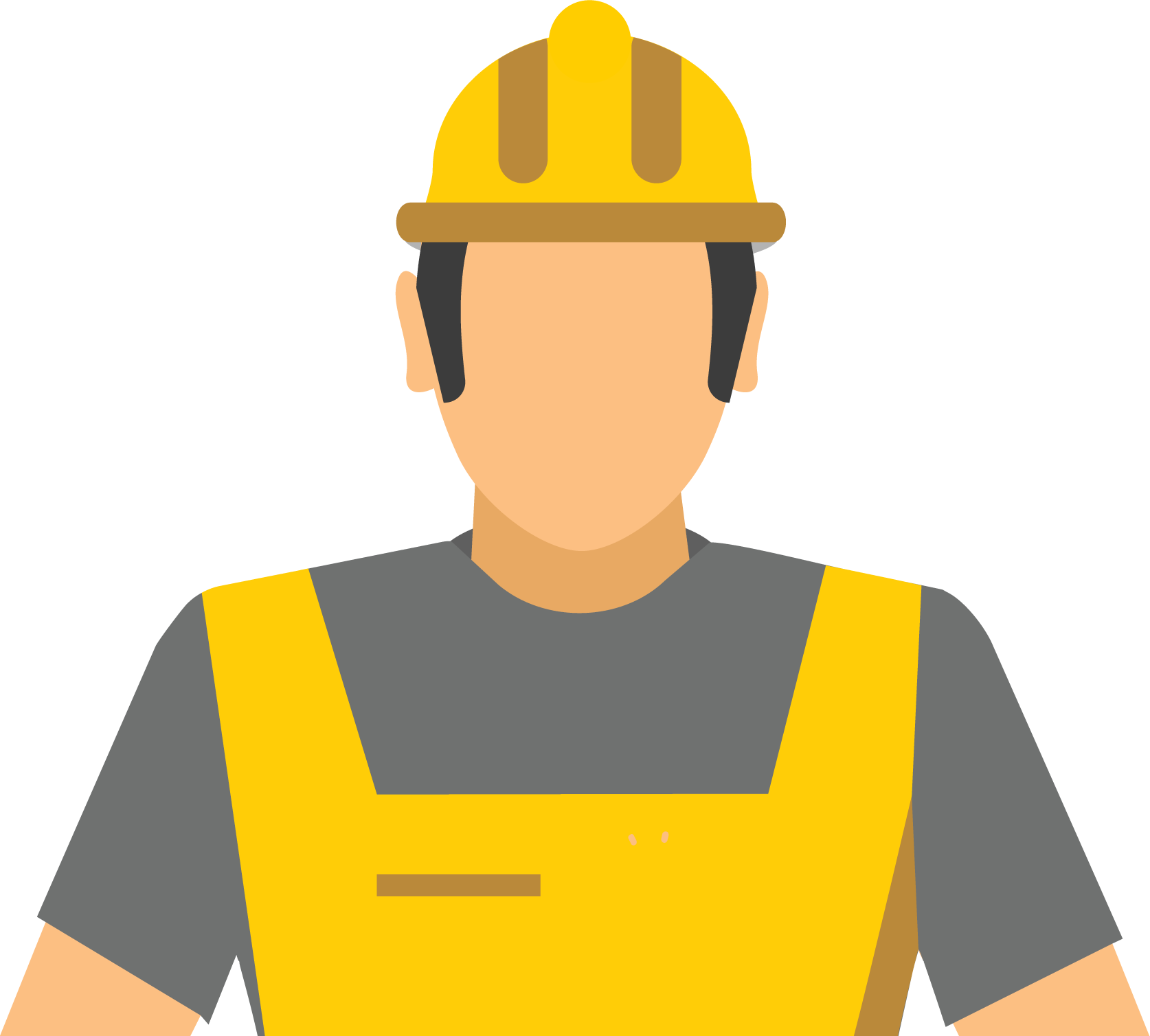 PRESENZA MEDIA 
DI 200 OPERATORI 
IN CAMPO DEDICATI ALL’EVENTO METEO
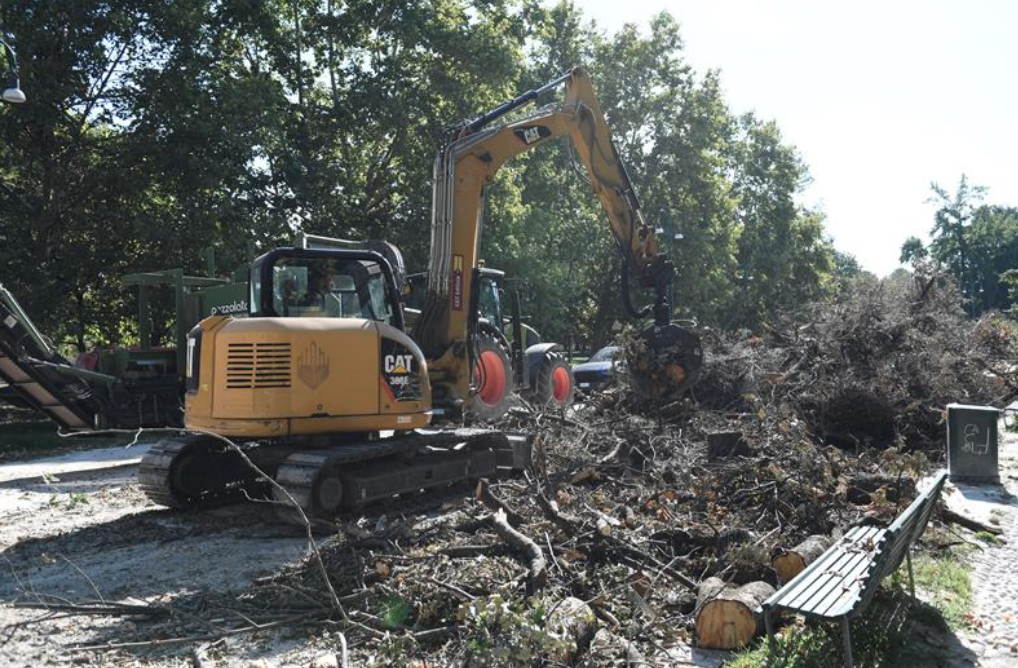 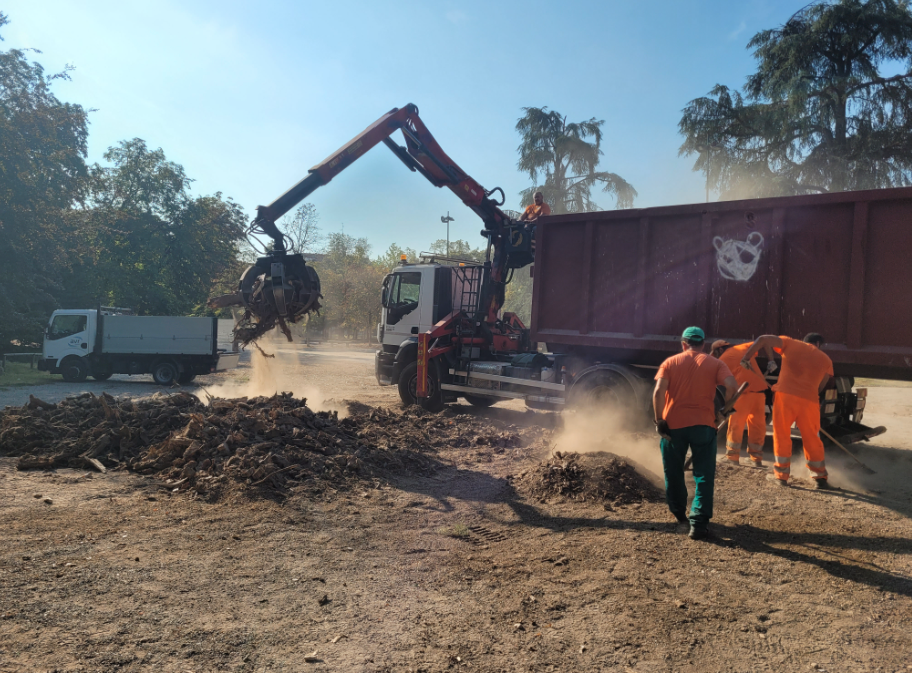 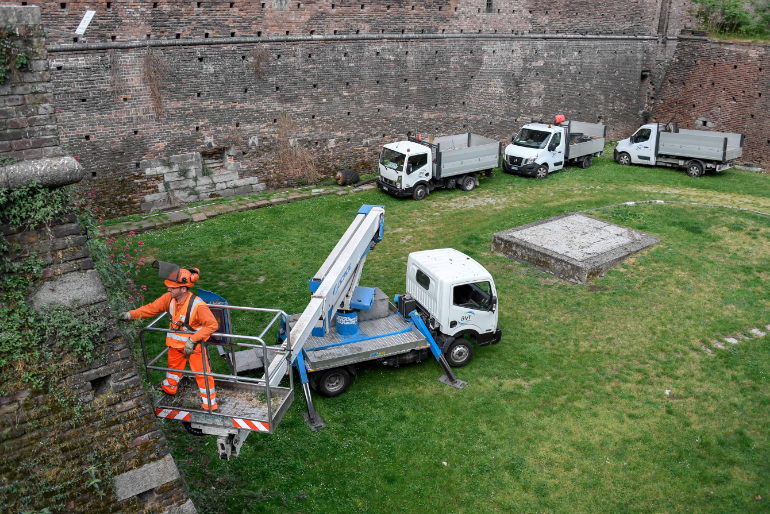 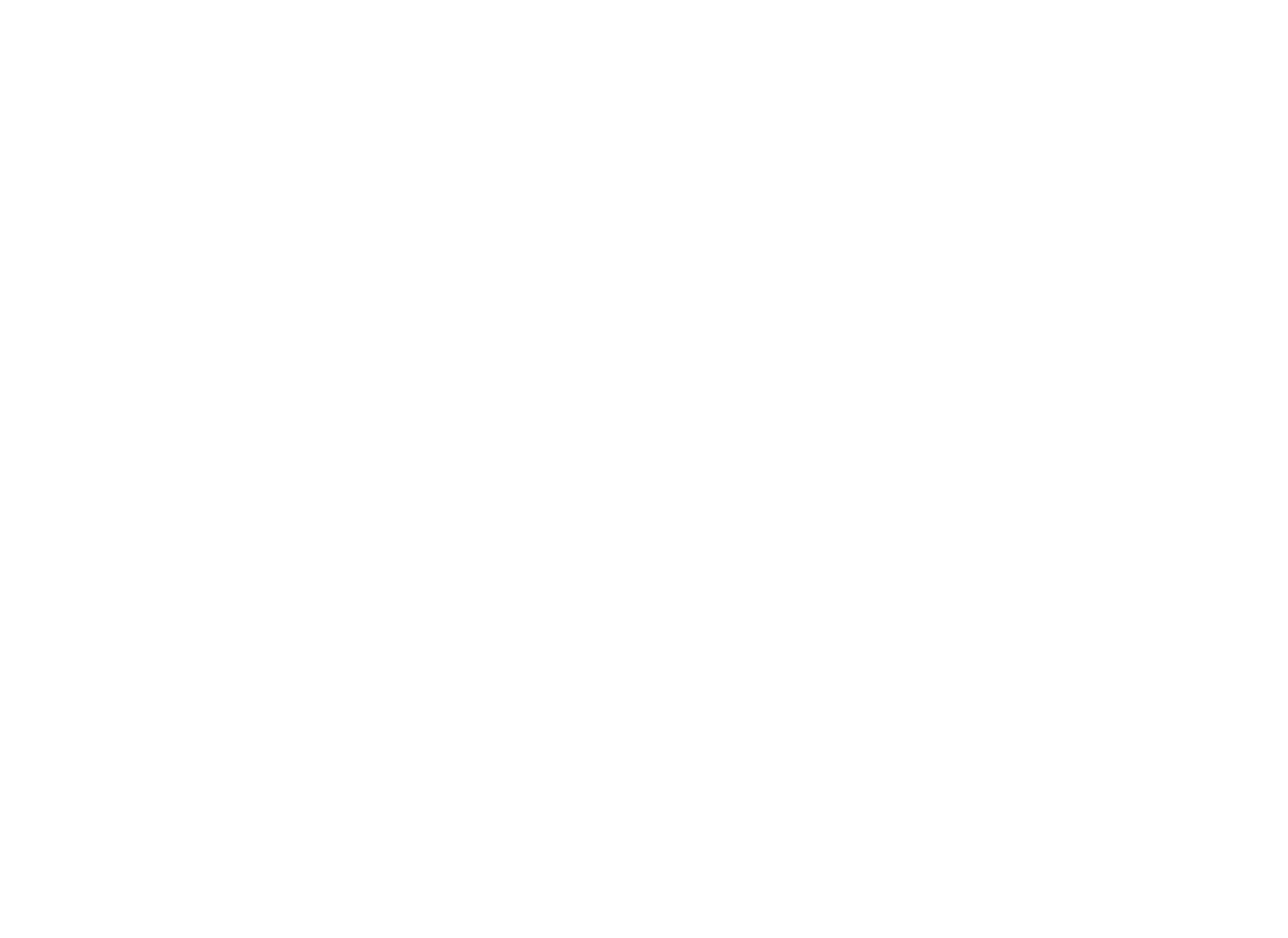 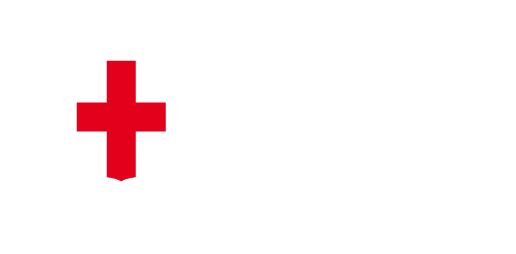 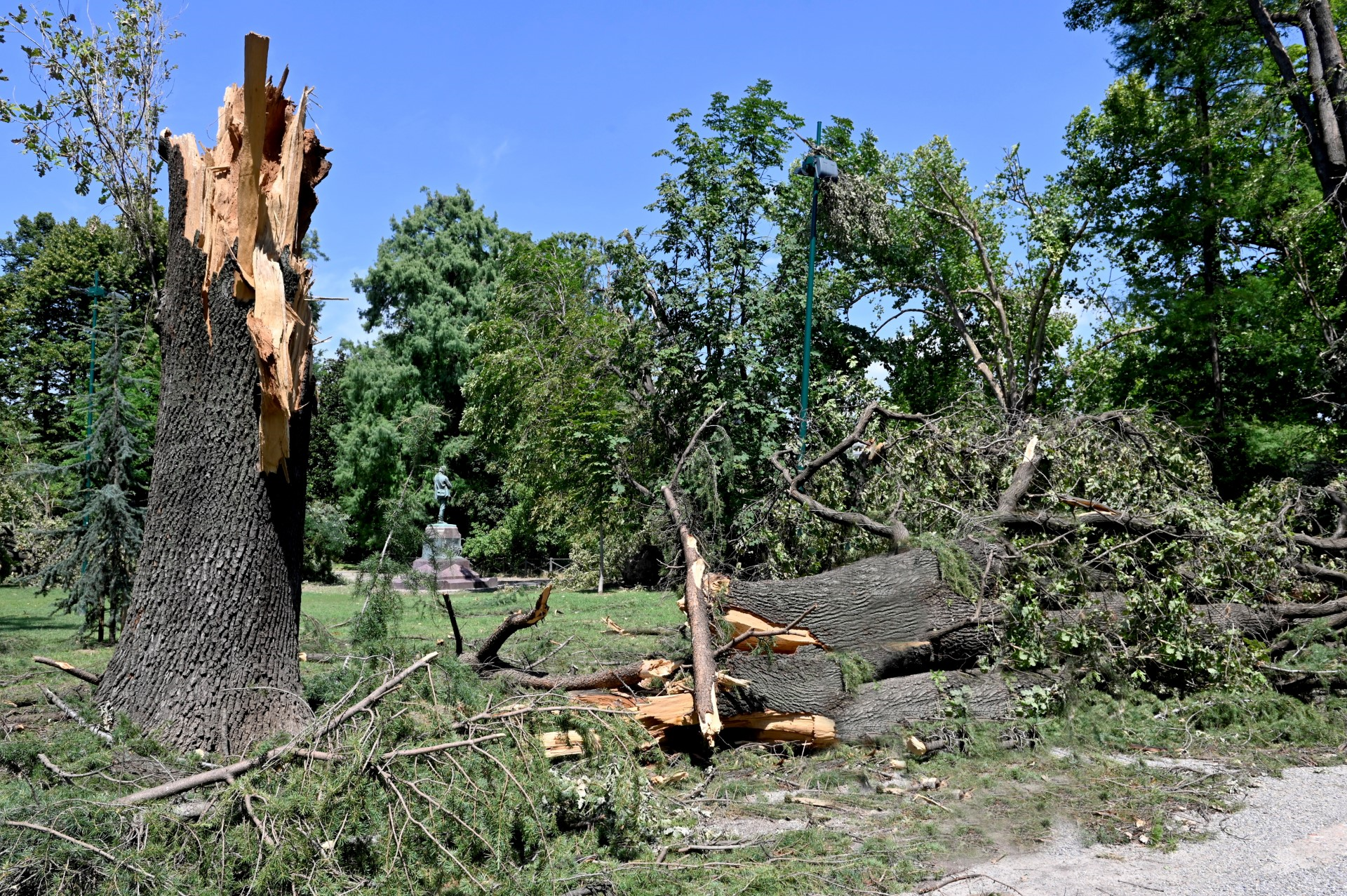 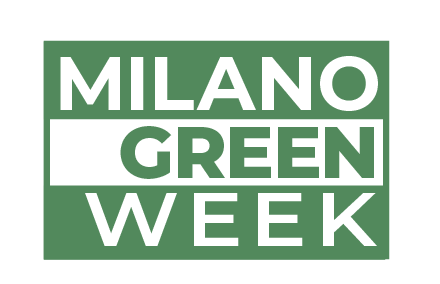 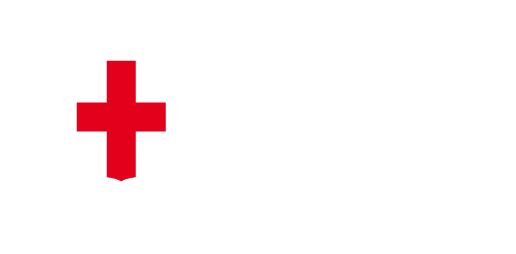